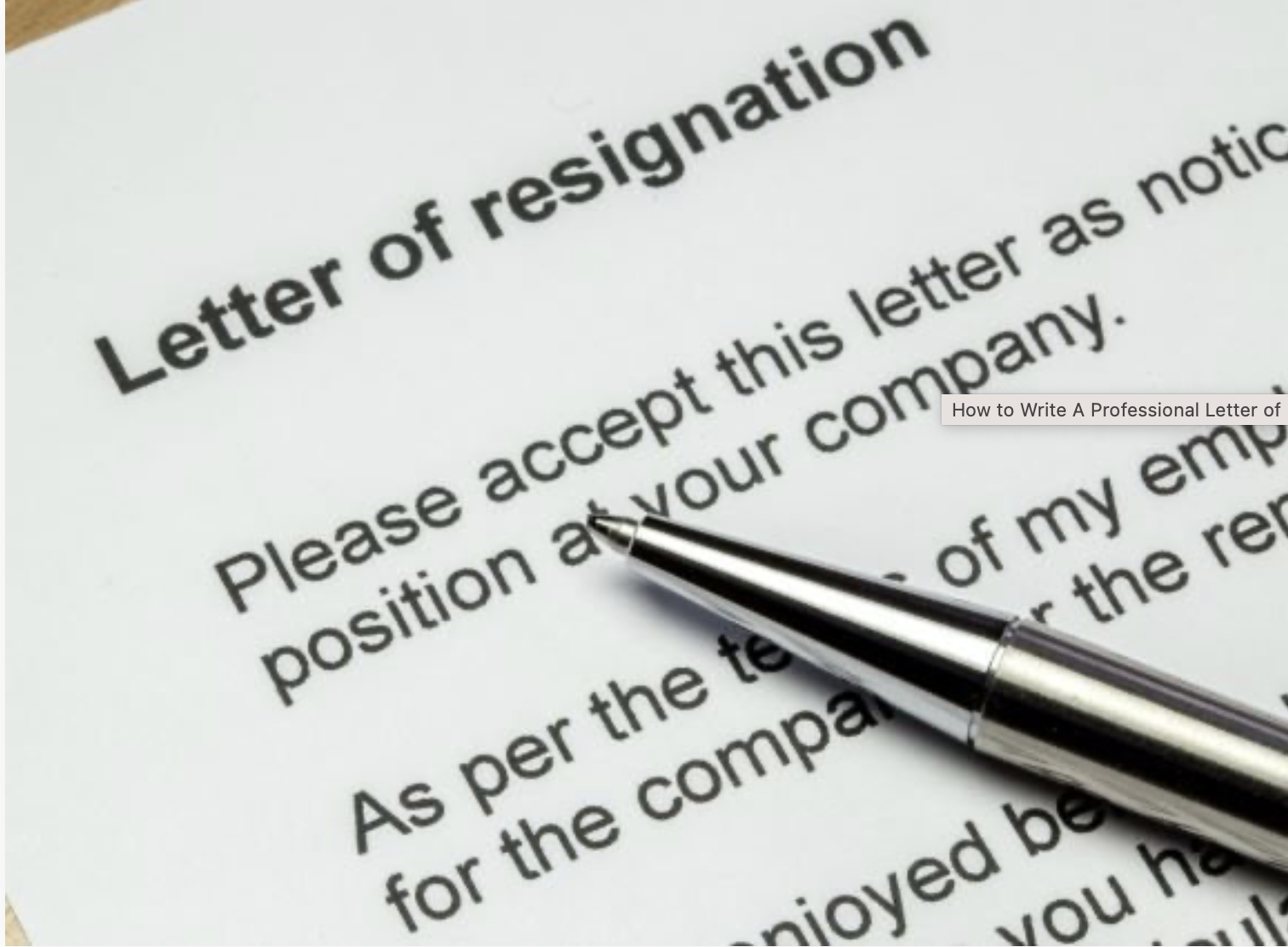 Filosofie rezignace
2021
Zápočet – „teze“
Jak má teze vypadat? Student zformuluje problém, zdůvodní jeho význam a zaujme k němu stanovisko. Nemělo by se jednat o referující výklad, ale výklad problému, který bude svědčit o vlastním uchopení, a bude srozumitelný pro obecně filosoficky vzdělaného člověka. Maximální délka textu jsou dvě normostrany (1 normostrana = 1800 úhozů včetně mezer). Student pošle tezi alespoň pět dní před vybraným termínem na adresu:
tereza.matejckova@ff.cuni.cz
Zatím vypsány tři termíny (24. 5., 27. 5., 1. 6.), další kolem poloviny června budou vypsány.
Modernita „mimo úsilí vůle“?
„Neboť život v honbě za ziskem nutí ustavičně vydávat ze sebe duch až do vyčerpání, v neustálém přetvařování nebo přelstívání nebo předhánění: největší ctností je nyní udělat něco za kratší dobu než druhý.“ Friedrich Nietzsche, Radostná věda, Praha 2001, str. 173.
„Jediným způsob, jak odvrátit sebevraždu, navrhuje Benjamin… je octnout se mimo heroismus, mimo úsilí vůle“. Susan Sontag, Under the Sign of Saturn, 2009, str. 132.
„Bartleby, dobře, nechme toho. O vašem životě mi nemusíte nic vyprávět. Jen o tuto jednu věc vás žádám: začleňte se, jak jen je to možné, do běžného chodu naší kanceláře. Slibte mi, prosím, že se zítra a pozítří, až budeme studovat dokumenty, také zapojíte. Prosím, slibte mi, že se pokusíte v dalších dnech být o něco… rozumnější. Slibte mi to, Bartleby.“
„Ale právě v tuhle chvíli bych raději nebyl o něco… rozumnější,“ zněla jeho poněkud mrtvolná odpověď.
V tu chvíli se rozletěly křídlové dveře a do místnosti vstoupil pan Nippers. „Zas ‚raději ne‘, co?“ procedil mezi zuby. „Raději nechce … Tomuhle budižkničemu bych ukázal… Být vámi… ukázal bych mu, co chtít, tvrdohlavý tupec. Co zas, prosím vás, má? Co by zas raději nedělal?“
„Pane Nippersi,“ řekl jsem, „raději bych, kdybyste se na chvilku vzdálil.“
Nějak se mi poslední dobou stávalo, že jsem při všech možných příležitostech, včetně těch méně vhodných začal užívat slovo „raději bych“. A děsím se toho, že přítomnost tohohle písaře mi dost možná způsobila nevratné duševní změny. K jakým dalším hlubokým zmatením asi ještě může dojít?
Herman Melville, Bartleby. The Scrivener, New York 2010, str. 36 n.
Rezignace jako performativ
Na běžné rovině je rezignace vyjádření odchodu, ale je to rovněž re-signace = předefinování nebo dokonce vyvázání se z toho, k čemu jsme se původně upsali, resp. převázání vztahů a povinností.
V tomto smyslu je rezignace také nenaplnění nějakého slibu či závazku. 
Rezignace je opakem zakládání, fundace. Je to vlastně převrácení původně položeného základu.
A proto je akt rezignace často podobně veřejný, ceremoniální nebo úřední jako zákládající akt.
Re-signace a negativita
Re-signace je rovněž re-vize. V tomto smyslu souvisí s re-flexí. 
Já se reviduji, já se reflektuji, a potud – alespoň pro mě – souvisí s určitou (či možnou) koncepcí lidského já.
V re-signujícím postoji se teprve stáváme subjektem, protože revidujeme naše vztahy a vazby, v nichž se vždy již ocitáme.
Potud je re-signace spjata s negativitou, jak jsme opakovaně viděli u mnohých autorů.
Platí to i na úrovni ontologie já: k já patří, že je tvorem distance, ale původně si této skutečnosti není vědomo, tzn. musí si uvědomit (reflektovat) na schopnost re-signace.
Když to vztáhneme zpět k pojmu vědomí, vidíme, že je třeba odlišit některé – řekněme – epistemologické nebo teoretické ohledy, od praktických ohledů.
V tomto ohledu nám dobrou službu prokázal Kierkegaard i Hegel. 
Uvědomuji si, že jsem jednotlivec, individuum a že se můžu vyvázat z každého společenství, že se z něho dokonce vyvázat musím, nemám-li být pouhým tvorem rodu, nemá-li ve mně žít jen rod = re-signace směřující ven.
Uvědomuji si, že nejsem jen bezprostřední jednotlivec, který sám něco chce a prosazuje si „svou“. Toto je re-signace směřující dovnitř. Ta je stěžejní pro myšlení, koncentraci, vzdělání v nejširším smyslu slova (Bildung). Síla koncentrace znamená schopnost vymanit se z roztříštěnosti tím, že se něčeho vzdáte, třeba toho, že nebudete chtít usilovat o vystižení každé jednotliviny na úkor obecnosti. Je to určitá epistemická velkorysost. Jsme schopni nepoutat se k jednotlivině, a proto vidět v případě Hegela celek, v případě Kierkegaarda jsme schopni vztahu k nekonečnu.
Rezignace a pasivity
V nějakém ohledu tak přeznačujeme rezignaci, která není – jak ji běžně chápeme – čirou pasivitou. Je to vlastně pasivita, která je produktem aktivity, a jako taková je základem tvoření.
Tento motiv rozpracoval především Kierkegaard, Hegel a posléze také Agamben.
Rozdíl mezi rezignací a vírou
Rezignace 
1. vyžaduje odvahu, ale ne tolik jako víra.
2. skýtá uspokojení a štěstí, ale tváří v tvář radosti víry je vlastně neštěstím.
3. Týká se bytostně „aktuálnosti“, „malých“ věcí, „jednotlivosti“, ale v modu odhlížení od nich. Víra se naopak týká všech jednotlivostí v pozitivním smyslu, neboť Bůh má zájem o všechny, a to v jejich konkrétní podobě.
Kierkegaard: Rezignace a očekávání
Podstatné je, že spolu s rezignací se mění naše očekávání, orientace, světonázor, ale i vztah k nám samým: Člověk si uvědomuje svoji samostatnost, s níž přijímá schopnost vypořádat se s něčím nevítaným. V tomto smyslu je určitá forma samostatnosti/nezávislosti plodem rezignace. 
Má kognitivní i afektivní rozměr. 
Kognitivní – vím, že nedosáhnu toho, co jsem chtěla; 
Afektivní – jsem schopna se s tím vypořádat, a navíc jsem schopna se vypořádat i s nadcházejícími neúspěchy, selháními, zklamáními.
Rezignace a pojem Já
„Za prvé musí mít rytíř dost síly, aby smysl všeho života i význam skutečnosti dovedl do jediného přání soustředit. Chybí-li člověku tato rezignace a rozhodnost, je jeho duše od samého počátku roztříštěna a nikdy onen pohyb nesvede. Měl by se raději stát finančníkem, jenž si vkládá kapitál do cenných papírů, aby vydělal na jednom z nich, když prodělá na druhém; takto se zkrátka rytířem nestane“ (37).
Jediný akt vědomí a věčnost
„Pak musí rytíř mít sílu k tomu, aby výsledek vší myšlenkové operace dovedl soustředit do jediného aktu vědomí. Nemá-li tuto rozhodnost, je jeho duše roztříštěna do mnoha stran a nikdy mu k onomu pohybu nezbude čas. Pořád se bude o něco starat a do věčnosti nikdy nevejde; až jí už bude nejblíže, zjistí najednou, že si něco zapomněl a že si pro to honem musí doskočit“ (37).
Rezignovaný má „sám na sobě dosti“
„Chápe hluboké tajemství slov, že i v lásce k jinému člověku máme mít sami na sobě dosti. Nebere už konečný zřetel k tomu, co dělá princezna, a právě to dokazuje, že vykonal pohyb nekonečným způsobem. Zde se pozná, je-li jedincův pohyb pravdivý či vylhaný. Leckdo si už také myslil, že pohyb vykonal, ale čas plynul a princezna udělala něco nečekaného, například se vdala za prince. Tu pozbyla jeho duše elastičnosti rezignace. Tak se ukázalo, že jeho pohyb nebyl opravdový, neboť ten, kdo rezignuje nekonečně, má sám na sobě dosti. 
Rytíř z rezignace nevychází, lásku si zachovává tak mladou, jaká byla v prvním okamžiku, a nikdy ji neztrácí, protože vykonal pohyb nekonečným způsobem. Nemůže ho rušit, jak jedná princezna, vždyť jen nižší povahy mají míru jednání v jiném člověku a premisy činů mimo sebe“ (39).
Hegel: zadržená žádostivost
„Práce je naproti tomu tlumená žádostivost, zdržovaný zánik, čili práce utváří.“
Sebevědomí „překonává ve službě v každém jednotlivém okamžiku svou příchylnost k přirozenému jsoucnu a odstraňuje je prací.“ Hegel, Fenomenologie ducha, 1960, str. 159.
„Neboť vzdání se vlastní vůle jest jen po jedné stránce něčím záporným, po stránce svého pojmu čili o sobě, zároveň je však čímsi kladným, totiž kladením vůle jako vůle jiného, a určitě vůle ne jako jednotlivé, nýbrž všeobecné.“
Rezignace jako aktivní pasivita
Agamben chápe rezignaci jako určitý typ kontemplativního vztahu ke světu, ne v tom smyslu, že bychom nic nečinili. Spíše nepřistupujeme na běžné hry, které se kolem nás hrají. Podmínkou toho v první řadě je, že si jsme vědomi toho, jaké „hry“ se hrají, a již tím hrajeme jiné hry. 
V tomto smyslu souvisí rezignace s Agambenovou „ne-operativitou“. 
Není to prostá nečinnost,  ale právě naopak setrváváme v tom, co je člověku nejvlastnější, a to je možnost, která není nutně uskutečňována, ale uskutečňována být může.
„Mezi tvory, kteří by už byli provždy v činnosti, kteří by už byli provždy tím či oním, tou či onou identitou, a tím zcela vyčerpali svou potencialitu, by nemohla existovat žádná komunita, nic společného, pouze faktické shody a dělba. Můžeme komunikovat s druhými pouze prostřednictvím toho, co v nás i v nich zůstalo jako potencialita. Komunikace (jak Benjamin vytušil v případě jazyka) není sdělením něčeho společného, sdíleného, ale především sdělením sdělitelnosti.“ 
Agamben, Prostředky bez účelu. Poznámky o politice, přel. N. Bonaventurová, Praha 2003, str. 16.
Návrat k Já (rezignovanému, ale rozhodnému)
Potud je pojem re-signace spjat se silným pojmem subjektu, ale v podobě negativity, mezery. Já je přítomno ještě předtím než je osloveno, před subjektivací, ale v modu neaktivace.
„Inteligence nemá nic najít, má jen odklízet terén. Je dobrá jen k otrockým úkolům.“ Weil, Tíže a milost, Praha 2009, str. 23.
Člověk se nekonstituje jako subjekt ex post, ale vždy čelí světu. Je vždy subjektem, ale musí to rozpoznat, což vyžaduje určitý typ praxe či praktického sebevztahu, který označuji jako re-signaci (= uvědomění si vlastní negativity). 
Můžeme jednat a měnit situace i sebe sama, protože jsme mocni negativity. 
Jednající přebírá odpovědnost za to, co nebylo nikdy plně v jeho moci. 
Svoboda tkví mezi svobodnou a vynucenou volbou.